PRIMER DOMINGO de CUARESMA
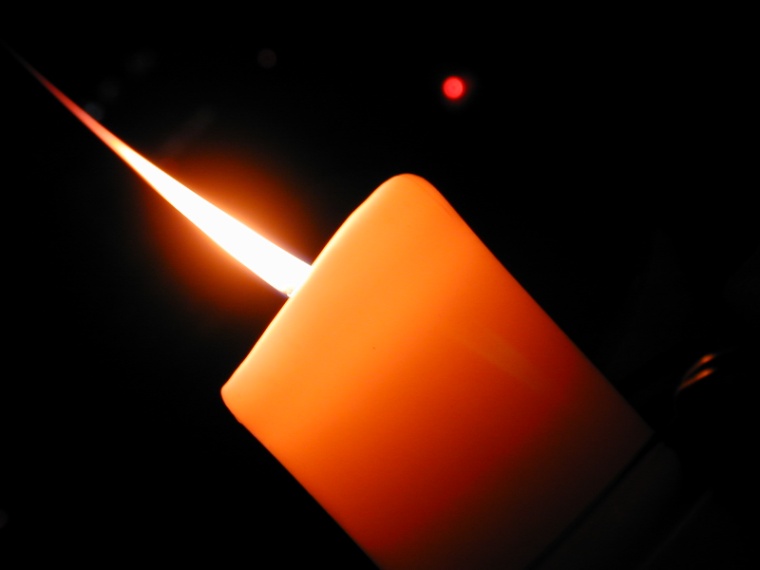 La Iglesia celebra el Año de la fe. Es una buena perspectiva para adentrarnos en la Cuaresma. La fe empieza cuando personal y comunitariamente reconocemos el don de Dios y lo acogemos.             La fe es camino que conduce al agradecimiento y a la adoración.       Vivir la fe es dejarse llenar por el Espíritu Santo y actuar según sus criterios, como Jesús.
Basado en “La Misa de cada día” Ed. Claret
Lc 4, 1 -13Jesús, lleno del Espíritu, 			es conducido al desierto, 					mientras era tentado…- “No sólo de pan vive el hombre”		     - “Adorarás al Señor tu Dios”				     - “No tentarás al Señor”
¿Cuándo pongo a Dios al servicio de mis intereses? 
	(poder, egoísmo, dinero, …)








Jesús nos invita a vivir desde la solidaridad, el servicio, el compartir y el compromiso para transformar nuestro mundo. 
¿Cómo lo concreto en mi vida?
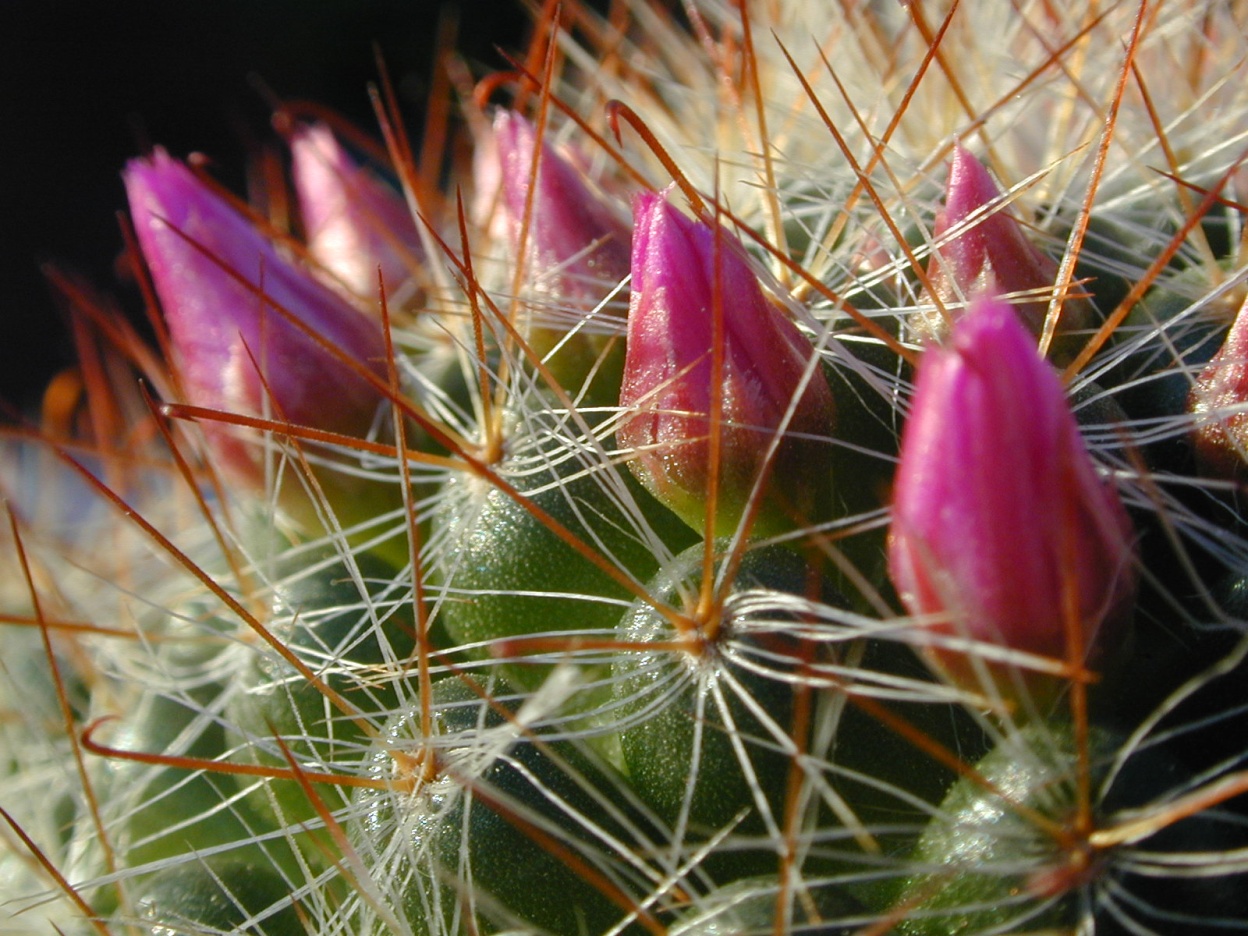 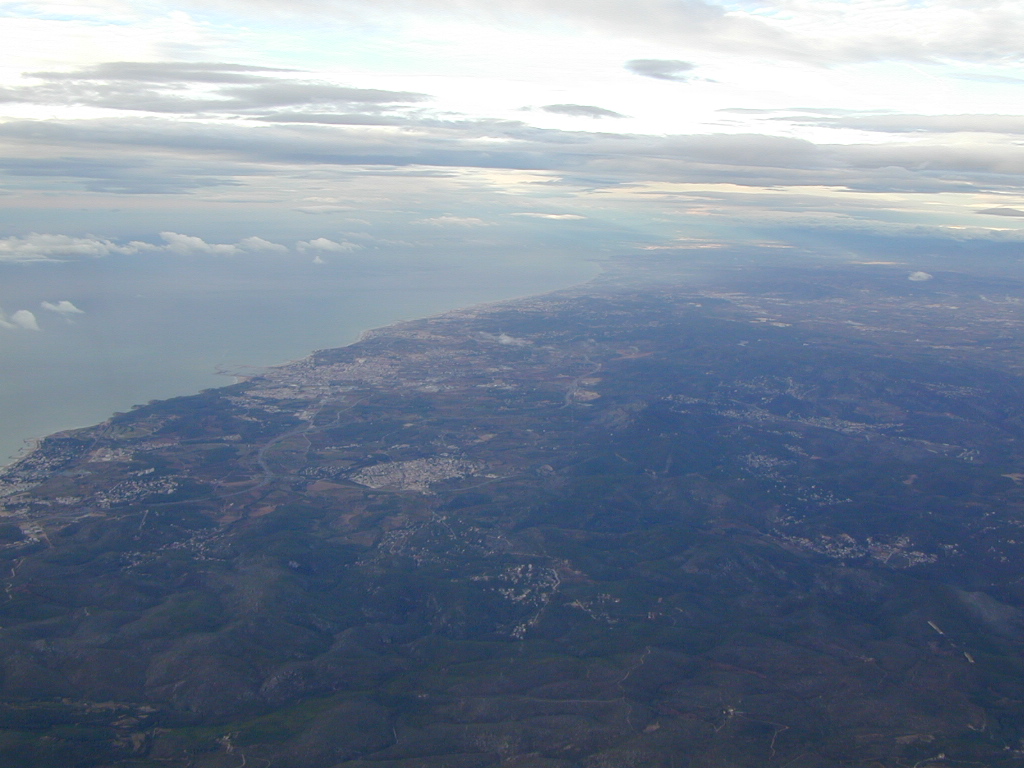 En la tentación de autosuficiencia: 
no me dejes caer, Señor.
En la tentación de no querer ver dónde estás: 
no me dejes caer, Señor.
En la tentación de olvidarnos de los pobres: 
no me dejes caer, Señor.
En la tentación de tener y tener todo: 
no me dejes caer, Señor.
En la tentación de consumir todo lo que nos ofrecen: 
no me dejes caer, Señor.
En la tentación de creernos l@s únic@s y l@s mejores: 
no me dejes caer, Señor.
En la tentación de alimentarme sólo del pan material: 
no me dejes caer, Señor.
En la tentación de confiar sólo en nosotr@s y no en ti: 
no me dejes caer, Señor.
En la tentación de vivir en lo superficial: 
no me dejes caer, Señor.
En la tentación de hacernos falsas imágenes tuyas: 
no me dejes caer, Señor.
En la tentación de evitar el encuentro contigo: 
no me dejes caer, Señor.
  Helder Cámara